Operator overloading
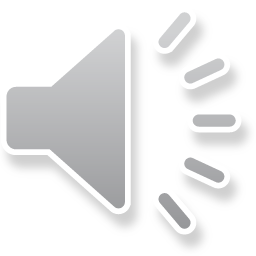 Outline
In this lesson, we will:
Describe operator overloading
Look at how we can overload operators for classes such as
Three-dimensional arrays
Rational numbers
Our array class
Describe how to allow std::cout to print instances of our classes
Be focusing on reusing code, rather than implementing new code for essentially identical functionality
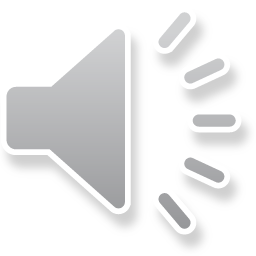 Functions on vectors
In the previous topic, we described classes for:
3-dimensional vectors
Rational numbers
Arrays
Pair
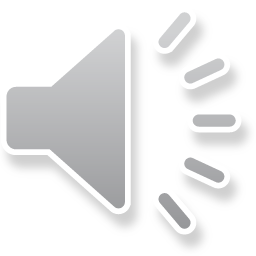 Using vectors
Contrast the use of integers and rational numbers:
int main() {
	   int m{ 15 };
    int n{ 17 };
	   Rational p{ 15, 1 };
    Rational q{ 17, 1 };

    std::cout << "m + n = " << (m + n) << std::endl;
    std::cout << "p + q = " 
              << to_string( add(p, q) ) << std::endl;
    std::cout << "-m = " << (-m) << std::endl;
    std::cout << "-p = " 
              << to_string( negate( p ) ) << std::endl;

    return 0;
}
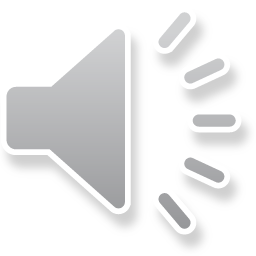 Using vectors
Wouldn’t this be nice?
int main() {
	   int m{ 15 };
    int n{ 17 };
	   Rational p{ 15, 1 };
    Rational q{ 17, 1 };

    std::cout << "m + n = " << (m + n) << std::endl;
    std::cout << "p + q = " << (p + q) << std::endl;

    std::cout << "-m = " << (-m) << std::endl;
    std::cout << "-p = " << (-p) << std::endl; 


    return 0;
}
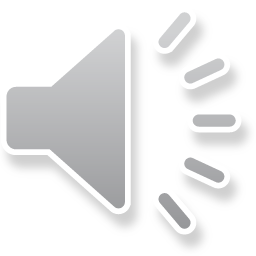 Functions on vectors
What we need is a way to tell the compiler:
If you have rational + rational, then call an appropriate function
If you have –rational, then call a different appropriate function

This is done through operator overloading
Rational operator+( Rational const &p, Rational const &q );

If the left and right operands of a binary “+” are instances of theclass Rational, then call this function
Rational operator+( Rational const &p, Rational const &q ) {
    return Rational{ p.numer_*q.denom_ + q.numer_*p.denom_,
                     p.denom_*q.denom_ };
}
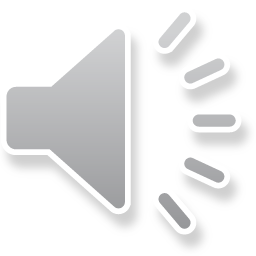 Operator overloading
For almost every operator in C++,	that operator can be overloaded for new operands
This is true for all arithmetic, comparison, logical, bitwise,bit-shifting, assignment and auto-assignment operators
The few that cannot be overloaded such as :: or .
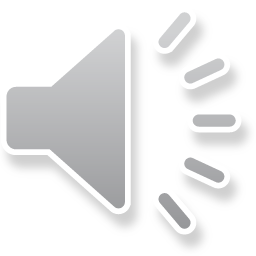 Operators on vectors
Thus, all the previous functions we implemented for vectorscould implemented using operator overloading:
Vector_3d operator+( Vector_3d const &u, Vector_3d const &v );
Vector_3d operator*( Vector_3d const &u, double const s );
Vector_3d operator*( double const s, Vector_3d const &u );
bool operator==( Vector_3d const &u, Vector_3d const &v );

Important: The compiler knows NOTHING about arithmeticproperties such as commutativity or symmetry
You must implement all variations such as su or us
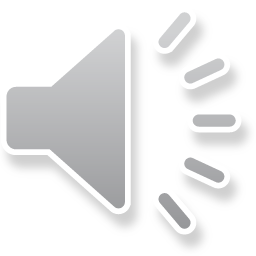 Operators on vectors
To be fair, we should also implement any other operator thatmay a user may use
// Unary + and -
Vector_3d operator+( Vector_3d const &u );
Vector_3d operator-( Vector_3d const &u );

// Binary – and /
Vector_3d operator-( Vector_3d const &u, Vector_3d const &v );
Vector_3d operator/( Vector_3d const &u, double const s );

// Binary !=
bool operator!=( Vector_3d const &u, Vector_3d const &v );
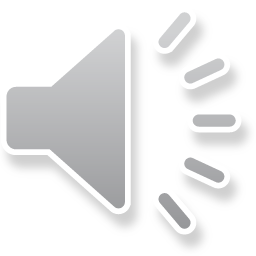 Operators on vectors
To be fair, we should also implement any other operator thatmay a user may use
// Unary + and -
Vector_3d operator+( Vector_3d const &u );
Vector_3d operator-( Vector_3d const &u );

// Binary – and /
Vector_3d operator-( Vector_3d const &u, Vector_3d const &v );
Vector_3d operator/( Vector_3d const &u, double const s );

// Binary !=
bool operator!=( Vector_3d const &u, Vector_3d const &v );
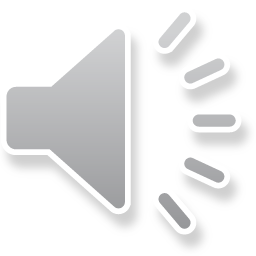 Operators on vectors
One rule we will focus on is the idea of reuse:
If you can implement something using a function already written, do so
Vector_3d operator-( Vector_3d const &u ) {
    return Vector_3d{ -u.x_, -u.y_, -u.z_ };}

Vector_3d operator-( Vector_3d const &u, Vector_3d const &v ) {
    return u + (-v);}

bool operator==( Vector_3d const &u, Vector_3d const &v ) {    return (u.x_ == v.x_) && (u.y_ == v.y_) && (u.z_ == v.z_);}

bool operator!=( Vector_3d const &u, Vector_3d const &v ) {    return !(u == v);}
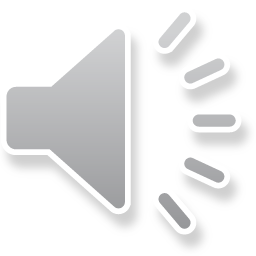 Operators on vectors
What not to overload?
Can you divide a scalar by a vector?
   Vector_3d operator/( double const s, Vector_3d const &u );

What should this do?
   double    operator*( Vector_3d const &u, Vector_3d const &v );
   Vector_3d operator*( Vector_3d const &u, Vector_3d const &v );
Is it the inner product, or is it the cross product?
For clarity, this author would leave both as named functions:
	inner(…) and cross(…)

Should u + 2.5 add 2.5 to each entry of the vector u?
Vector_3d operator+( Vector_3d const &u, double const s );
Vector_3d operator+( double const s, Vector_3d const &u );
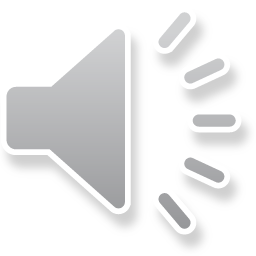 Operators on vectors
You can also overload all the automatic assignment operators:
Vector_3d &operator+=( Vector_3d &u, Vector_3d const &v );
Vector_3d &operator-=( Vector_3d &u, Vector_3d const &v );
Vector_3d &operator*=( Vector_3d &u, double const s );
Vector_3d &operator/=( Vector_3d &u, double const s );
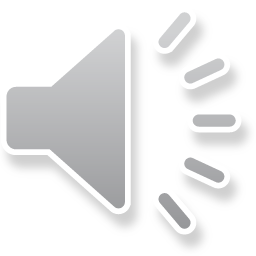 Operators on vectors
In each of these, we could reuse code we have already authored:
Vector_3d &operator+=( Vector_3d &u, Vector_3d const &v ) {
    u = u + v;
    return u;
}

One critical point: the automatic assignment operators mustreturn the left-hand operand by reference
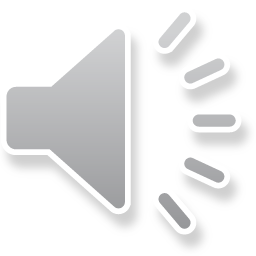 Operators on vectors
What is most desirable, perhaps, however, is to get the vector classto work with std::cout
		std::cout << u;
The class of std::cout is std::ostream
std::ostream &operator<<( ostream &out, Vector_3d const &u ) {
    out << "(" << u.x_ << ", " + u.y_ + ", " + u.z_ + ")";

    return out;
}
Inside, treat the parameter out as if you would std::cout
The argument std::cout is passed by reference,		and returned by reference
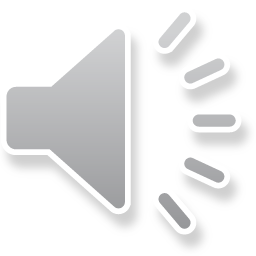 Rational number class
Next, let’s look at overriding operators for our rational number class
class Rational {
    public:
        int numer_;
        int denom_;
};

There are many more operations that can be performed onrational numbers, including all arithmetic operations but also comparison operators
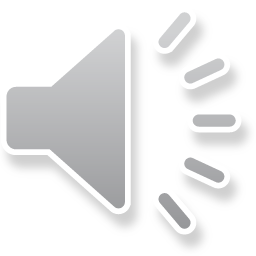 Rational number class
Again, reuse is very powerful here, for if one or two functions areauthored correct, so are the rest:
bool operator==( Rational const &p, Rational const &q ) {
    return p.numer_*q.denom_ == q.numer_*p.denom_;
}

bool operator!=( Rational const &p, Rational const &q ) {
    return !(p == q);
}
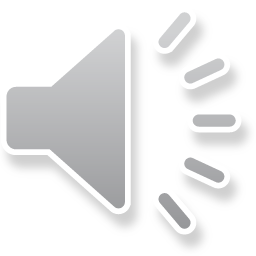 Rational number class
Here is comparing if p < q:
bool operator<( Rational const &p, Rational const &q ) {
    if ( p.denom_*q.denom_ > 0 ) {
        return p.numer_*q.denom_ < q.numer_*p.denom_;    } else {
        return p.numer_*q.denom_ > q.numer_*p.denom_;    }
}
bool operator<=( Rational const &p, Rational const &q ) {
    return (p < q) || (p == q);
}

bool operator>( Rational const &p, Rational const &q ) {
    return !(p <= q);
}

bool operator>=( Rational const &p, Rational const &q ) {
    return !(p < q);
}
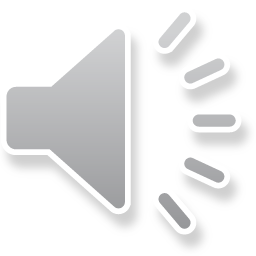 Rational number class
As for std::cout,
We always want to see printed 3/5 or -2/5, and not -3/-5 or 2/-5
std::ostream operator<<( std::ostream &out, Rational const &p ) {
    if ( p.denom_ < 0 ) {
        out << -p.numer_ << "/" << -p.denom_;    } else {
        out << p.numer_ << "/" << p.denom_;    }
}

Also, should we print integer rational numbers as integerswithout a denominator?
For example,	  1 instead of 3/3,		-5 instead of -5/1
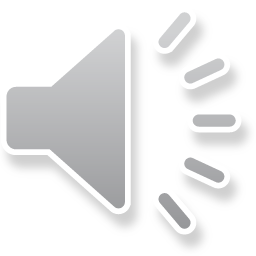 Array class
For the array class, we can get it to print using std::cout:
std::ostream &operator<<( std::ostream &out, Array const &array ) {
    if ( (array.array_ == nullptr) || (array.capacity_ == 0) ) {
        out << "{}";
    } else {
        out << "{" << array.array_[0];

        for ( std::size_t k{1}; k < array.capacity_; ++k ) {
            out << ", " << array.array_[k];
        }

        out << "}";
    }

    return out;
}
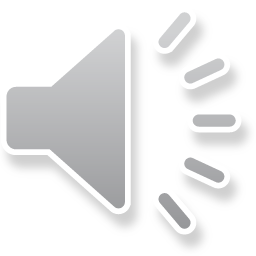 Pair class
For the Pair class, we may consider overloading == and != if this was considered appropriate
// Class declarations
class Pair;

// Class definitions
class Pair {
    public:
        std::size_t first_;
        std::size_t second_;
};
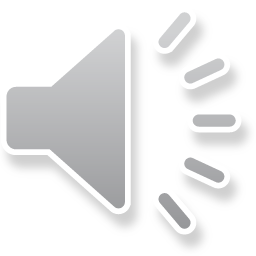 Complex numbers
Now, in your linear algebra and calculus courses,	you have likely already been exposed to complex numbers
How could you implement a complex number class?
What operators could you implement?
What additional functions would be required?
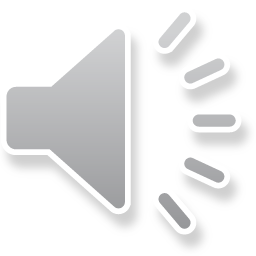 Summary
Following this lesson, you now
Have seen numerous examples of operator overloading
Understand that operator overloading can make programming much more intuitive
Specifically understand how to extend the printing capabilities of std::cout to print objects from classes you have authored
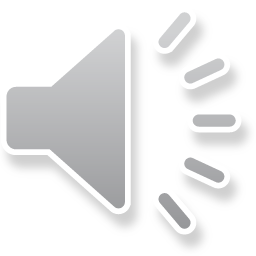 References
[1]	https://en.wikipedia.org/wiki/C++_classes
[2]	https://en.wikipedia.org/wiki/Operator_overloading
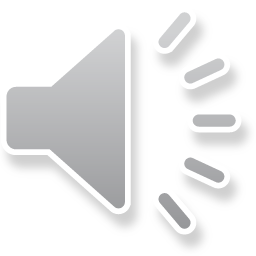 Colophon
These slides were prepared using the Georgia typeface. Mathematical equations use Times New Roman, and source code is presented using Consolas.

The photographs of lilacs in bloom appearing on the title slide and accenting the top of each other slide were taken at the Royal Botanical Gardens on May 27, 2018 by Douglas Wilhelm Harder. Please see
https://www.rbg.ca/
for more information.
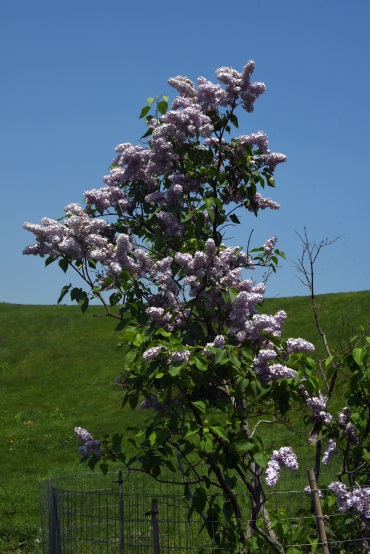 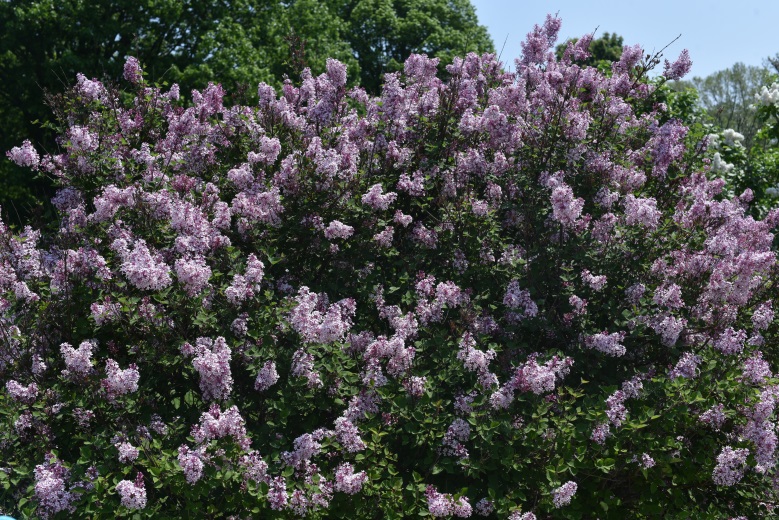 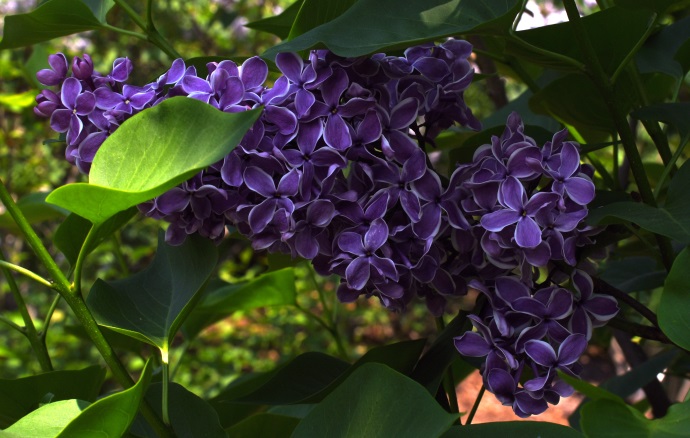 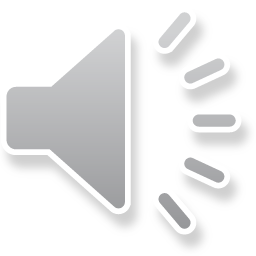 Disclaimer
These slides are provided for the ece 150 Fundamentals of Programming course taught at the University of Waterloo. The material in it reflects the authors’ best judgment in light of the information available to them at the time of preparation. Any reliance on these course slides by any party for any other purpose are the responsibility of such parties. The authors accept no responsibility for damages, if any, suffered by any party as a result of decisions made or actions based on these course slides for any other purpose than that for which it was intended.
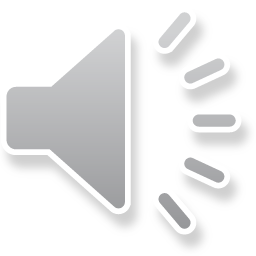